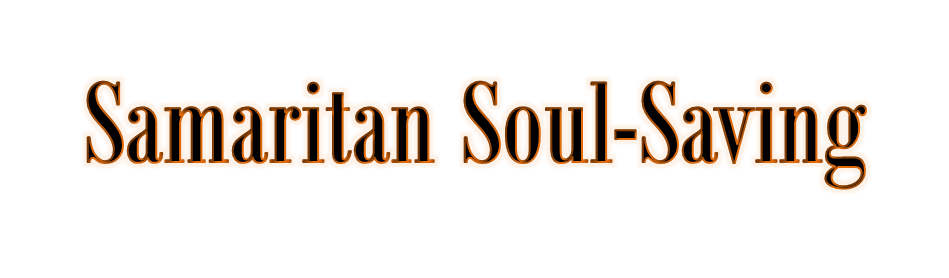 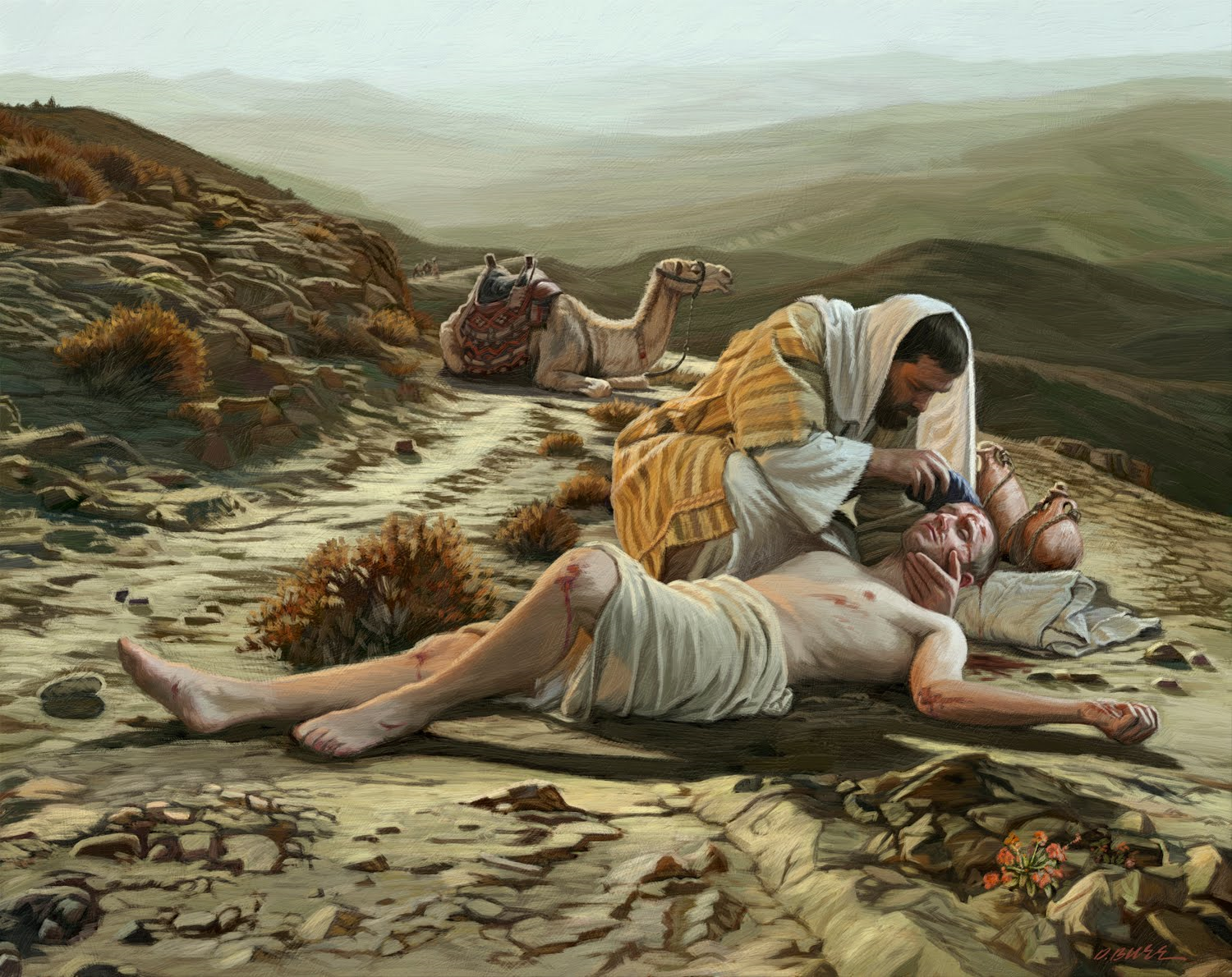 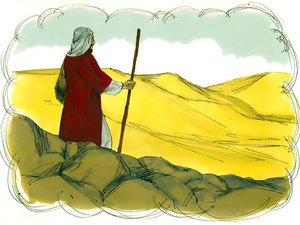 Luke 10:25-37
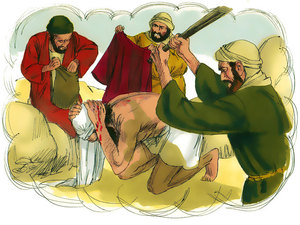 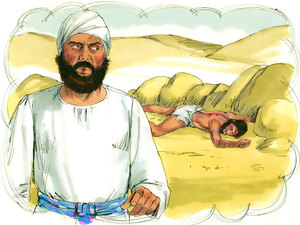 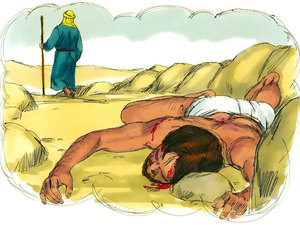 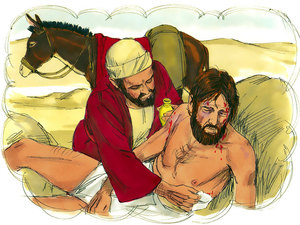 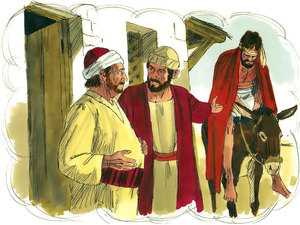 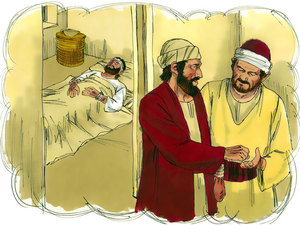 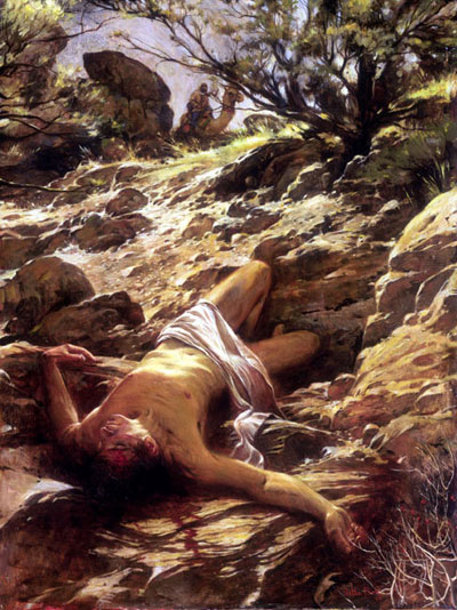 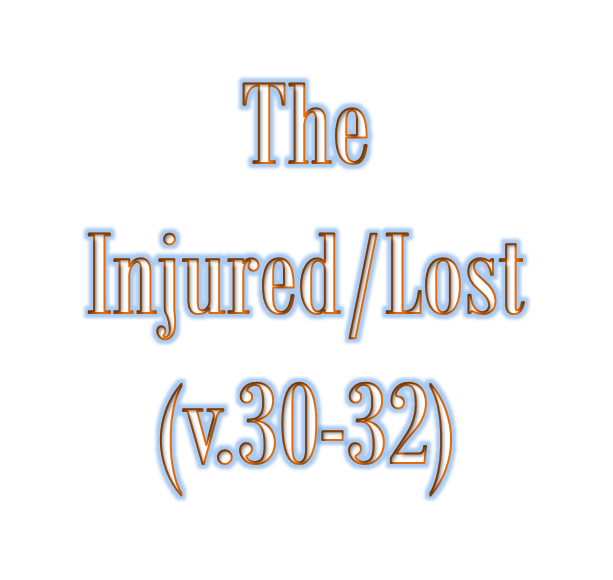 The Samaritan & 
Soul-Saving  (v.33-35)
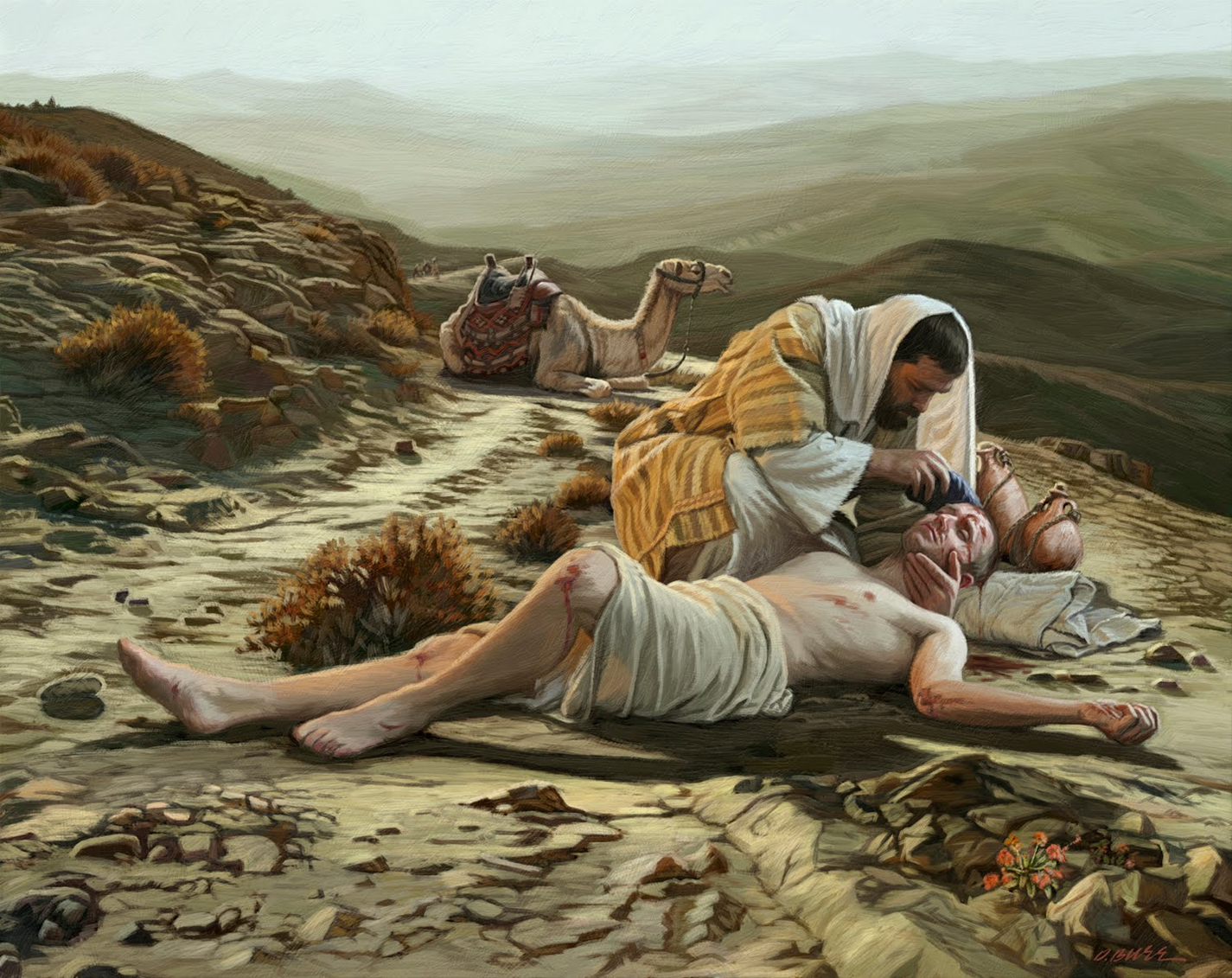 Seeing
Thinking
Doing
Pick Them Up
Bandage Wounds
Pour On “Oil/Wine”
Put On “Your Animal”
A Safe Place – Recover
Support Caregiving
Return